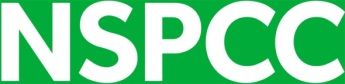 Number DayWho wants to be a Mathionaire?
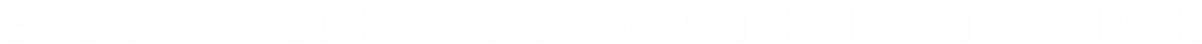 Question 1
I  have 4 sides, they are all the same length, I am a 2D shape can you guess my name?
A   circle  
B  triangle
C  square
D  rectangle
I  have 4 sides, they are all the same length, I am a 2D shape can you guess my name?
A   circle  
B  triangle
C  square
D  rectangle
Great start! You have…
500 points
Question 2
Can you find the missing number in the sequence? 60, 70, ___, 90, 100
A   80  
B  8
C  71
D  700
Can you find the missing number in the sequence?60, 70, ___, 90, 100
A  80
B  8
C  71
D  700
Well done! You have…
1000 points
Question 3
Which of these pairs of numbers DON’T add together to make 10?
A  6 + 4
B  7 + 3
C  2 + 8
D  4 + 7
Which of these pairs of numbers DON’T add together to make 10?
A  6 + 4
B  7 + 3
C  2 + 8
D  4 + 7
You’re getting the hang 
of this! You have…
2000 points
Question 4
A giraffe has 4 legs. How many legs do 2 giraffes have altogether?
A  4
B   8
C  10
D  6
A giraffe has 4 legs. How many legs do 2 giraffes have altogether?
A  4
B    8
C  10
D  6
Fantastic! You have…
5000 points
Question 5
What 3D shape is a football?
A   pyramid  
B  cone
C  cube
D  sphere
What 3D shape is a football?
A   pyramid   
B  cone
C  cube
D   sphere
Brilliant! You have…
10 000 points
Question 6
Jessie went over to a friend’s house to play. She arrived there at 4 o’clock and stayed for 3 hours. What time did she leave?
A   6 o’clock
B  8 o’clock
C  7 o’clock
D  9 o’clock
Jessie went over to a friend’s house to play. She arrived there at 4 o’clock and stayed for 3 hours. What time did she leave?
A  6 o’clock
B  8 o’clock
C  7 o’clock
D  9 o’clock
You’re half way there
now! You have…
20 000 points
Question 7
Which month comes just before June?
A  July
B  August
C  April
D  May
Which month comes just before June?
A  July
B  August
C  April
D  May
Superb! You have…
50 000 points
Question 8
How many days of the week have the letter ‘n’ in them?
A  3
B  5
C  2
D  4
How many days of the week have the letter ‘n’ in them?
A  3
B  5
C  2
D  4
Keep going! You have…
75 000 points
Question 9
How many 2p coins would you need to make 10p?
A  10
B  5
C  20
D  2
How many 2p coins would you need to make 10p?
A  10
B  5
C  20
D  2
Incredible! You have…
150 000 points
Question 10
How would you measure the length of a pencil?
A  kilograms
B  minutes
C  centimetres
D  hours
How would you measure the length of a pencil?
A  kilograms
B  minutes
C  centimetres
D  hours
Outstanding! You have…
250 000 points
Question 11
George had 8 sweets. He shared them equally between himself and his 3 friends. How many sweets did they get each?
A  3
B  4
C  2
D  8
George had 8 sweets. He shared them equally between himself and his 3 friends. How many sweets did they get each?
A  3
B  4
C  2
D  8
Sensational! You have…
500 000 points
Final Question! Question 12
Guess the number I’m thinking of. I am greater than 10 but smaller than 15. I am even. I am the double of 6?
A  13
B  11
C  14
D  12
Guess the number I’m thinking of. I am greater than 10 but smaller than 15. I am even. I am the double of 6?
A  13
B  11
C  14
D  12
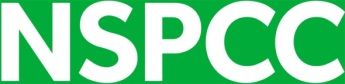 YOU DID IT!
1 000 000 points
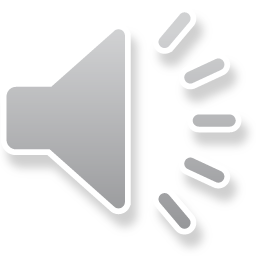 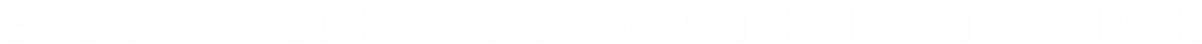